ALPHABET GAME
ALPHABET GAME
LEVEL 2
LEVEL 1
LEVEL 3
LEVEL 1
B
D
C
A
B
D
C
A
B
D
C
A
B
D
C
A
F
E
G
F
E
G
F
E
G
I
K
J
H
I
K
J
H
I
K
J
H
I
K
J
H
L
N
M
L
N
M
L
N
M
P
Q
O
R
P
Q
O
R
P
Q
O
R
P
Q
O
R
U
T
S
U
T
S
U
T
S
W
V
W
V
Z
X
Y
Z
X
Y
Z
X
Y
GOOD JOB!
Restart
LEVEL 2
B
D
C
A
C
A
B
D
A
C
B
D
B
A
D
C
F
E
G
E
G
F
G
F
E
I
K
J
H
J
H
K
I
I
J
H
K
H
I
K
J
L
N
M
N
M
L
M
L
N
P
Q
O
R
O
P
Q
R
Q
O
R
P
P
R
Q
O
U
T
S
S
U
T
U
S
T
W
V
V
W
Z
X
Y
Y
X
Z
X
Y
Z
FINISH
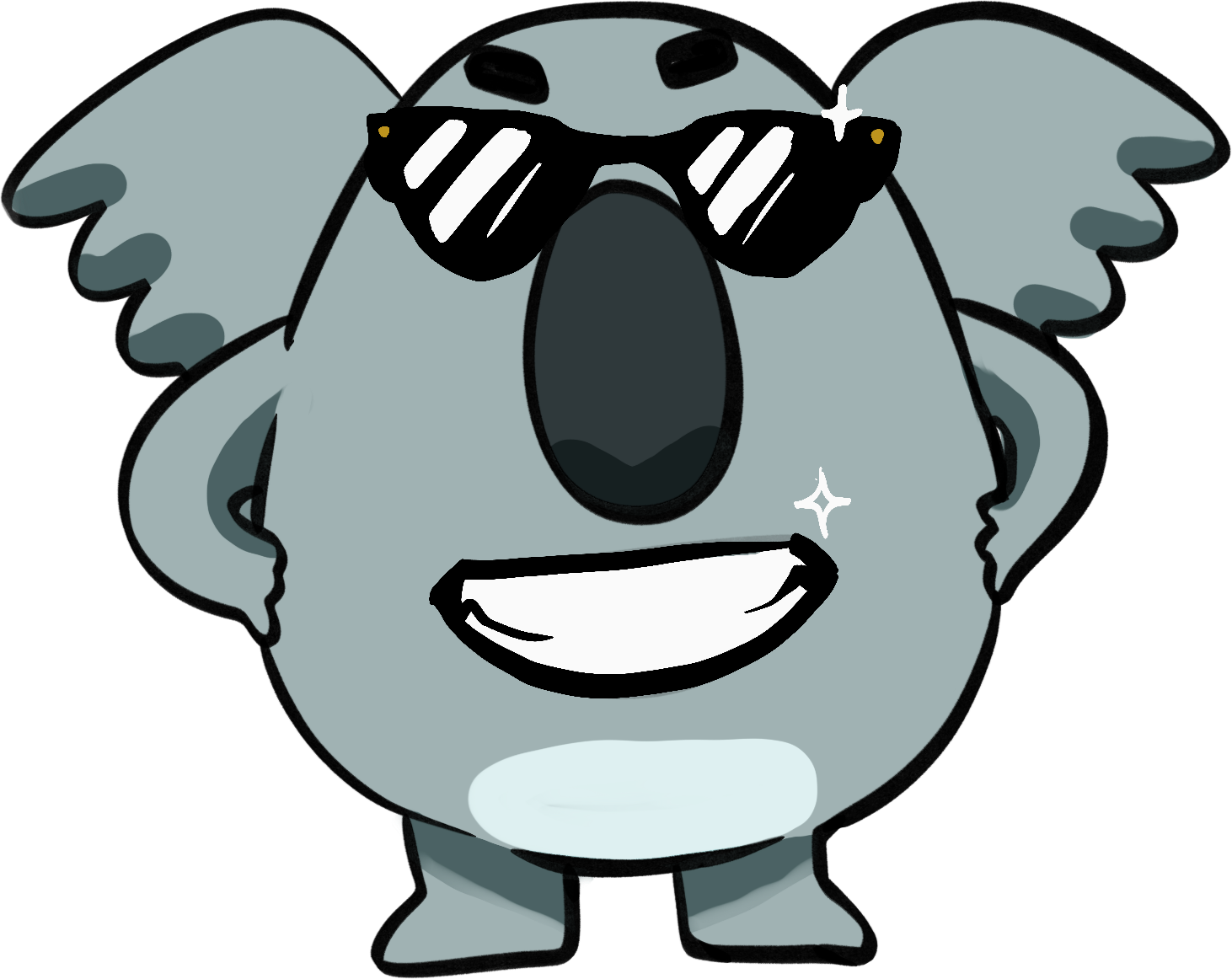 LEVEL 3
Let’s Go! 2
Rotating letters, progress resets to checkpoint if incorrect
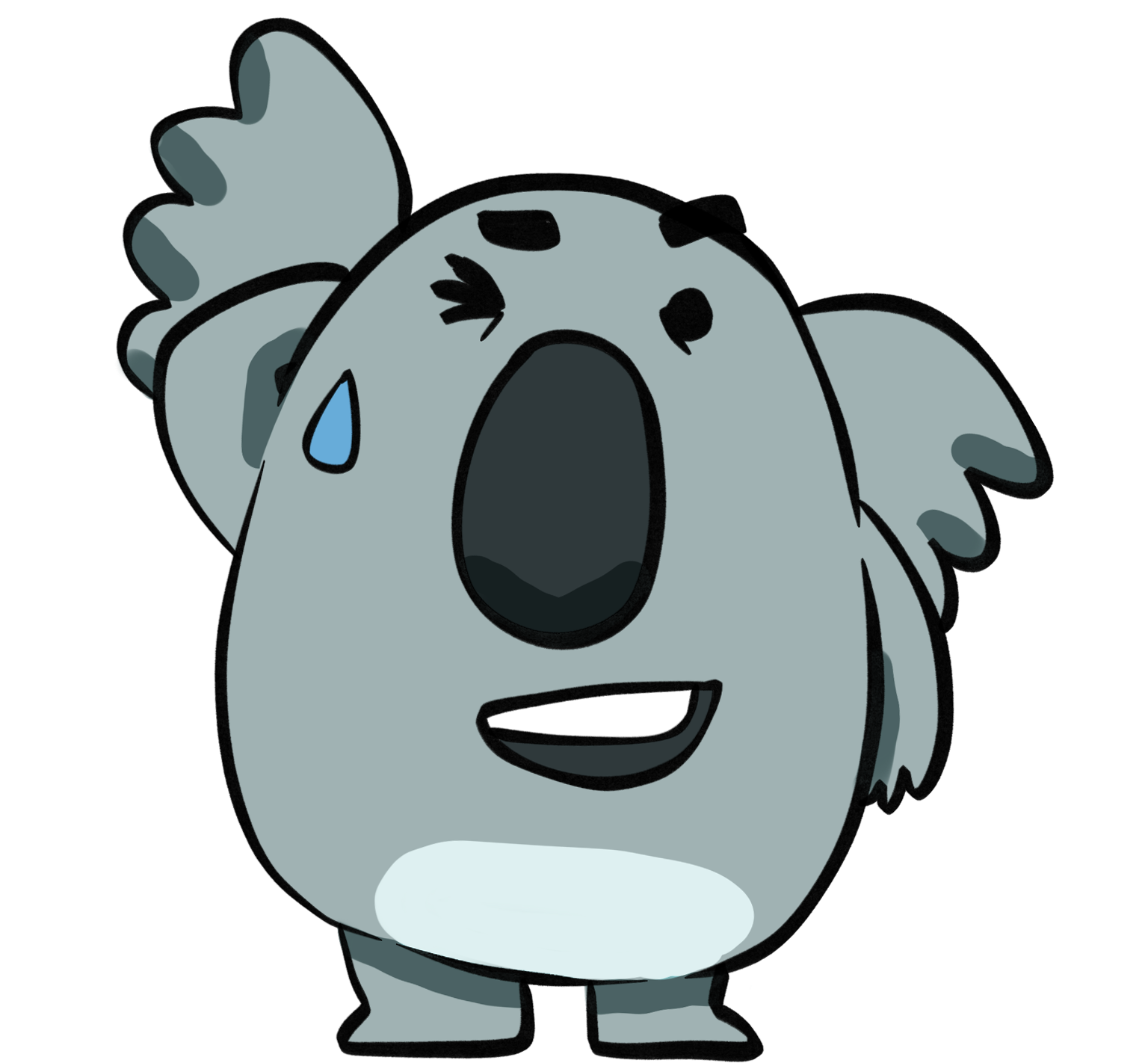 TRY AGAIN!
B
D
C
A
C
A
B
D
A
C
B
D
B
A
D
C
F
E
G
E
G
F
G
F
E
GOOD!
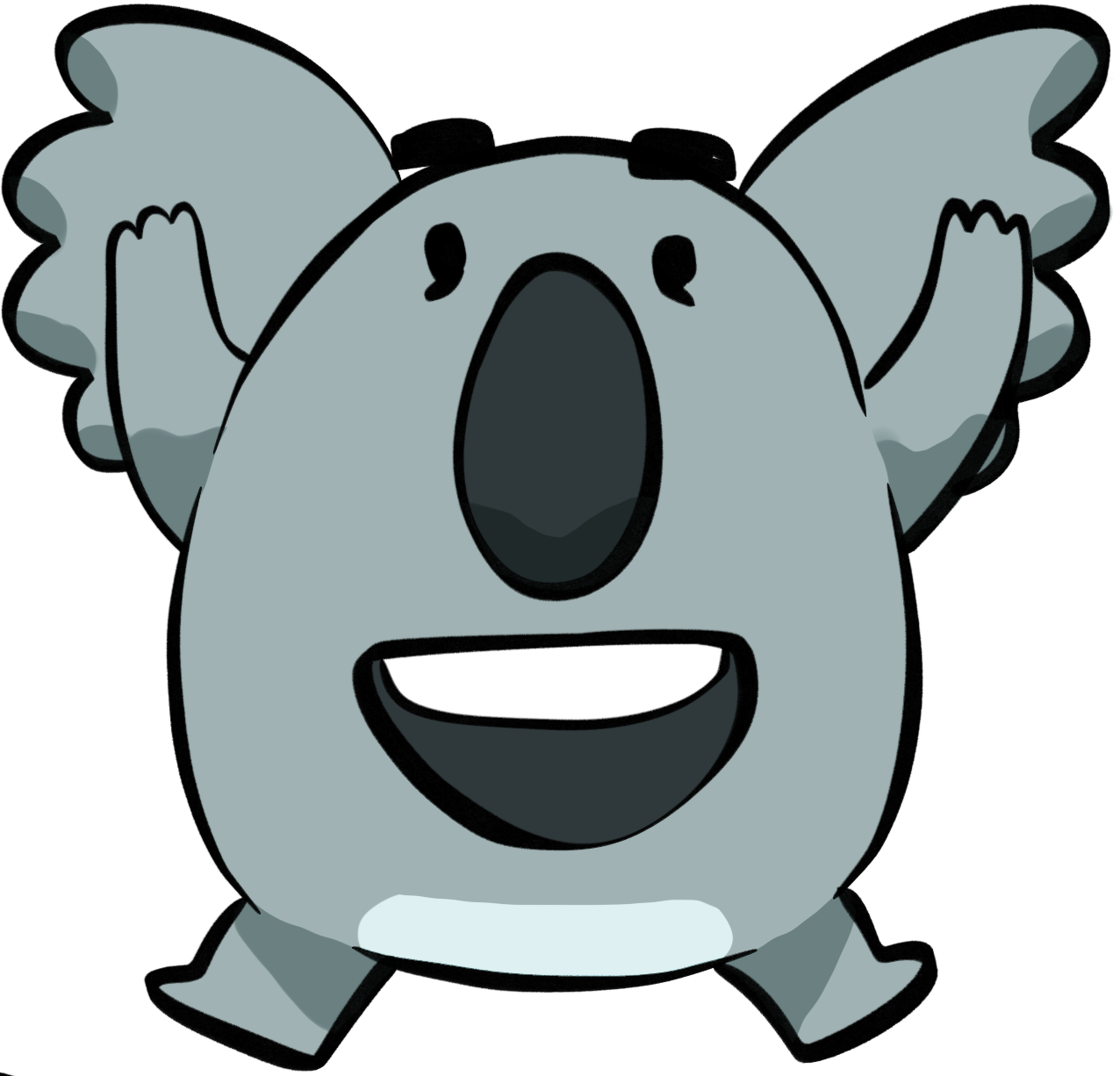 TRY AGAIN!
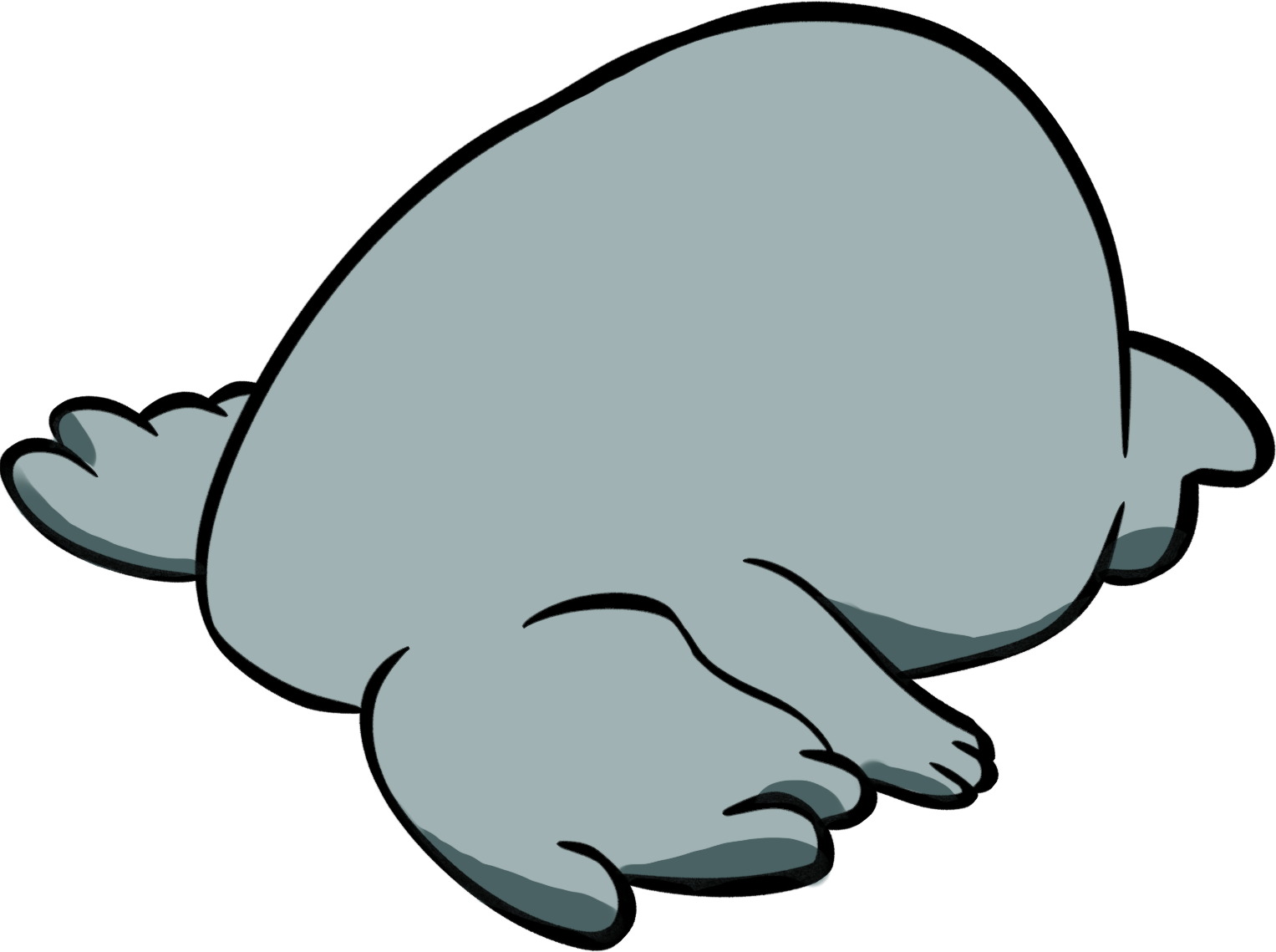 I
K
J
H
J
H
K
I
I
J
H
K
H
I
K
J
L
N
M
N
M
L
M
L
N
GOOD!
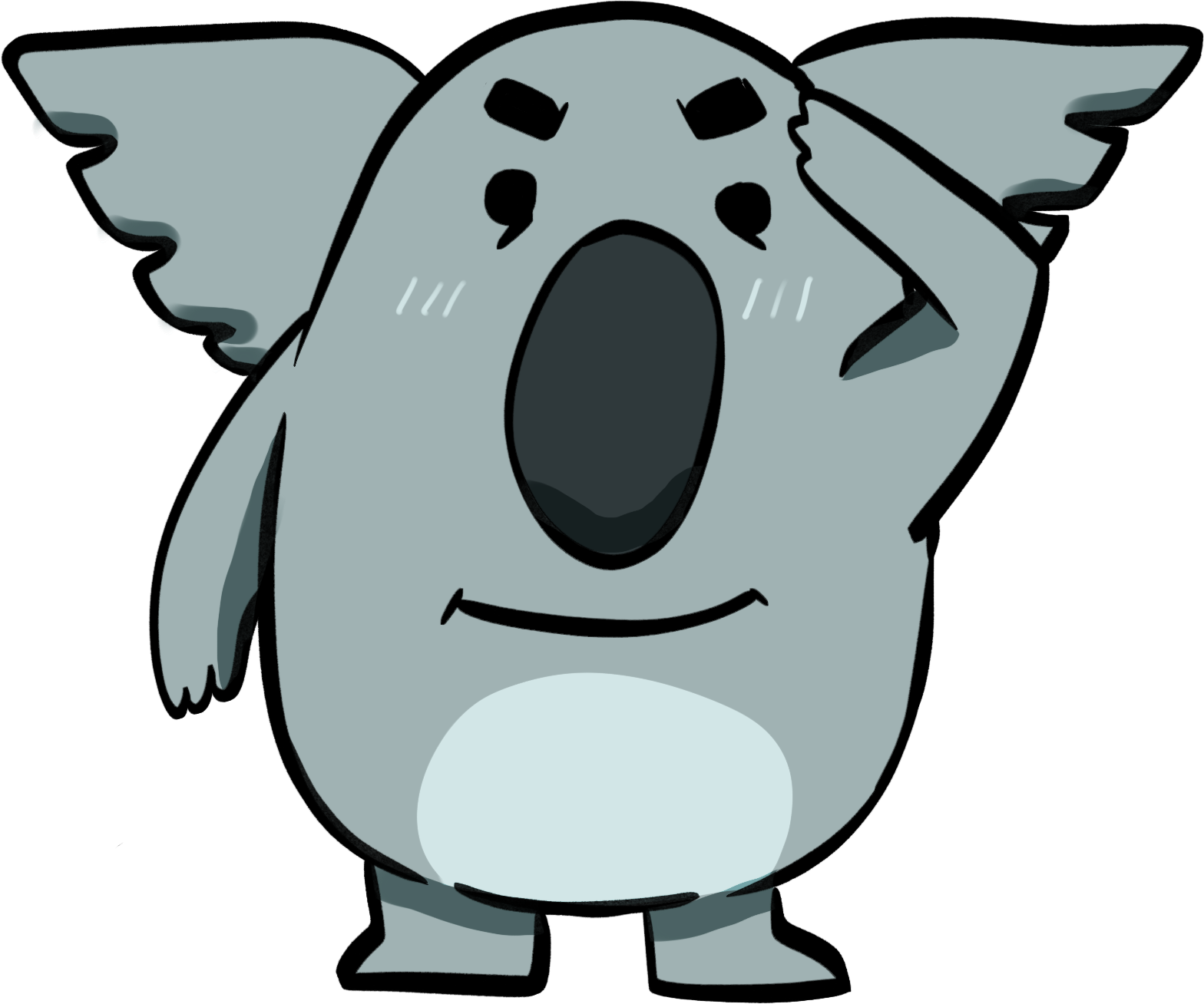 TRY AGAIN!
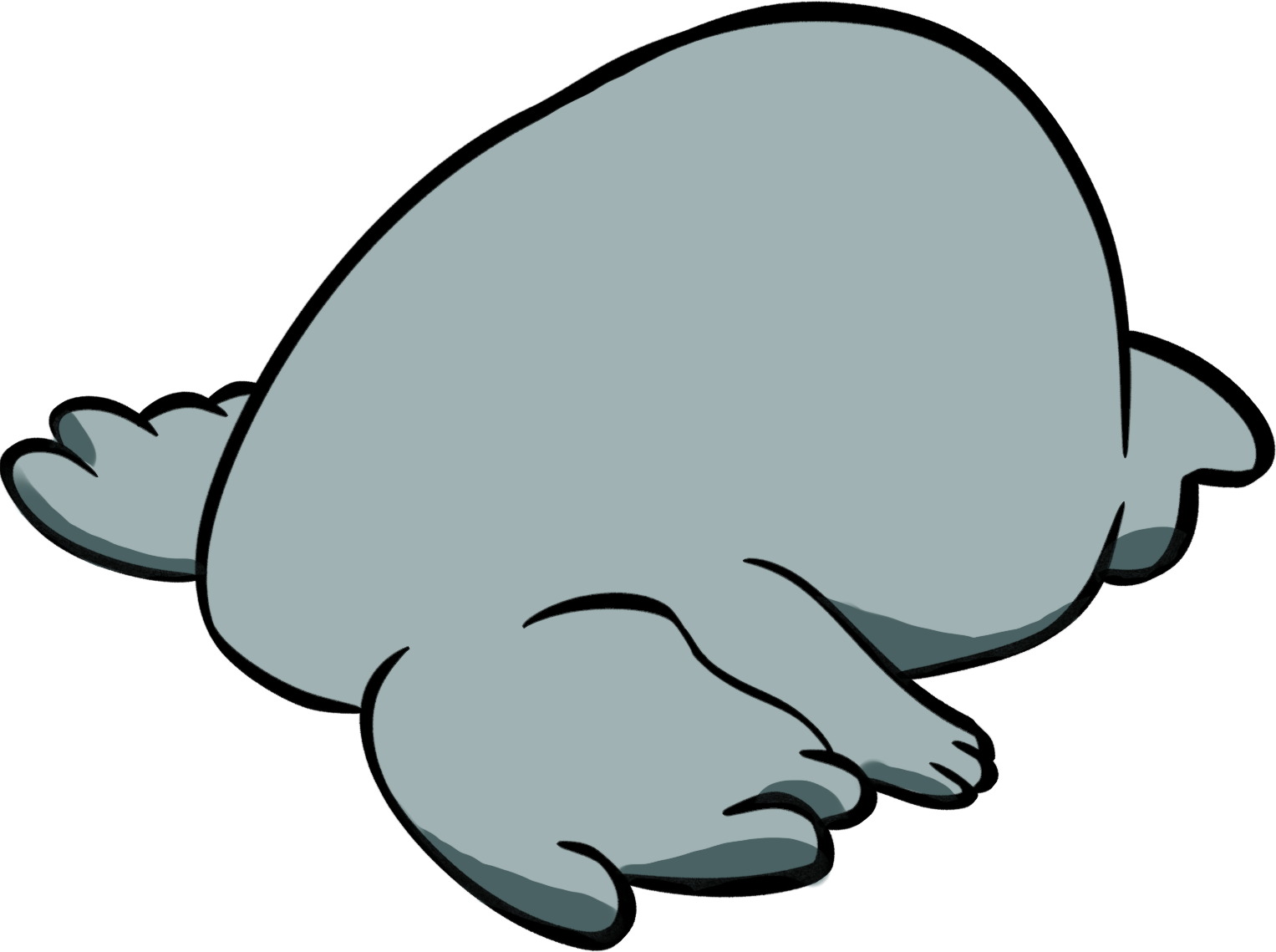 P
Q
O
R
O
P
Q
R
Q
O
R
P
P
R
Q
O
U
T
S
S
U
T
U
S
T
GOOD!
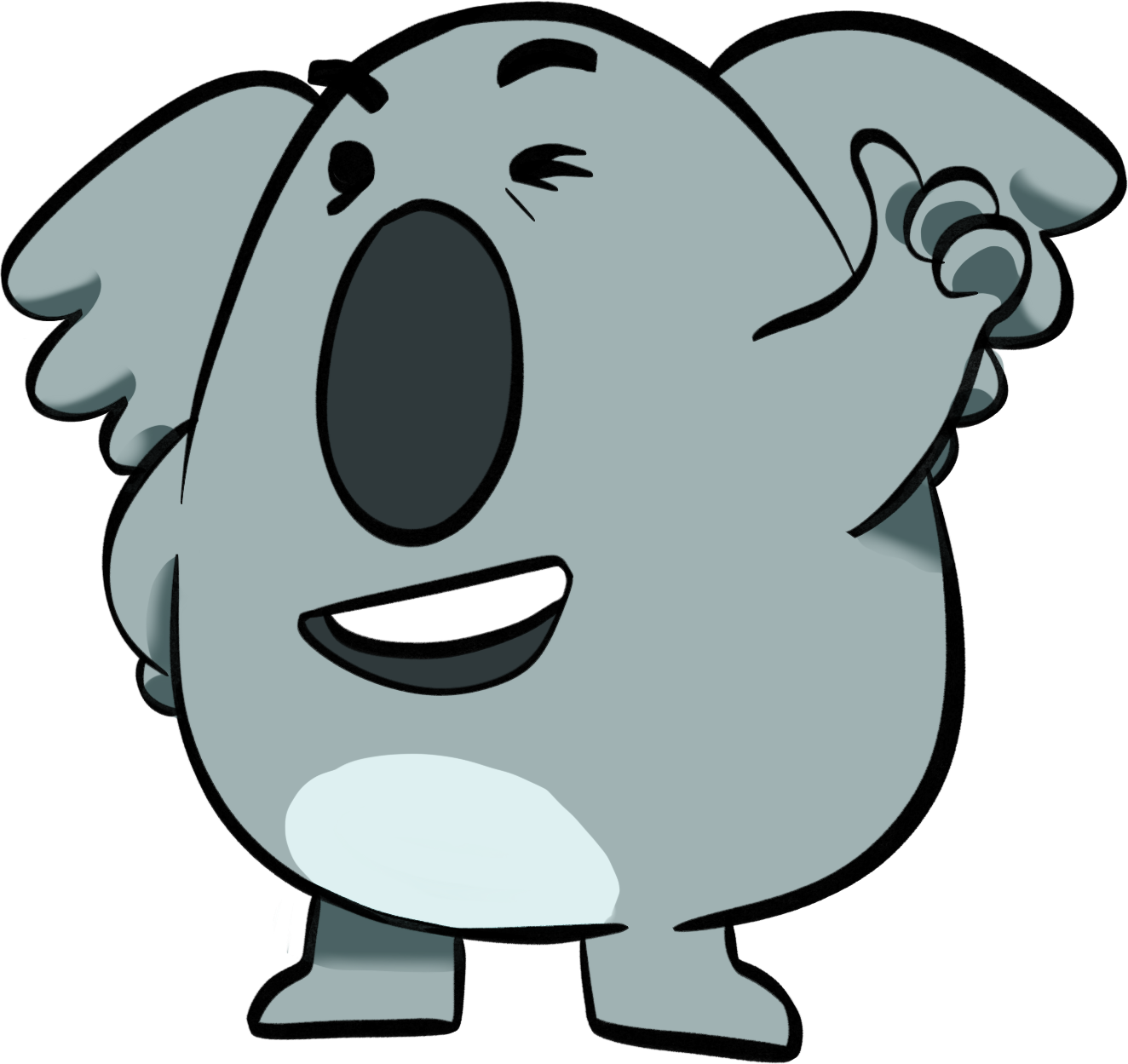 TRY AGAIN!
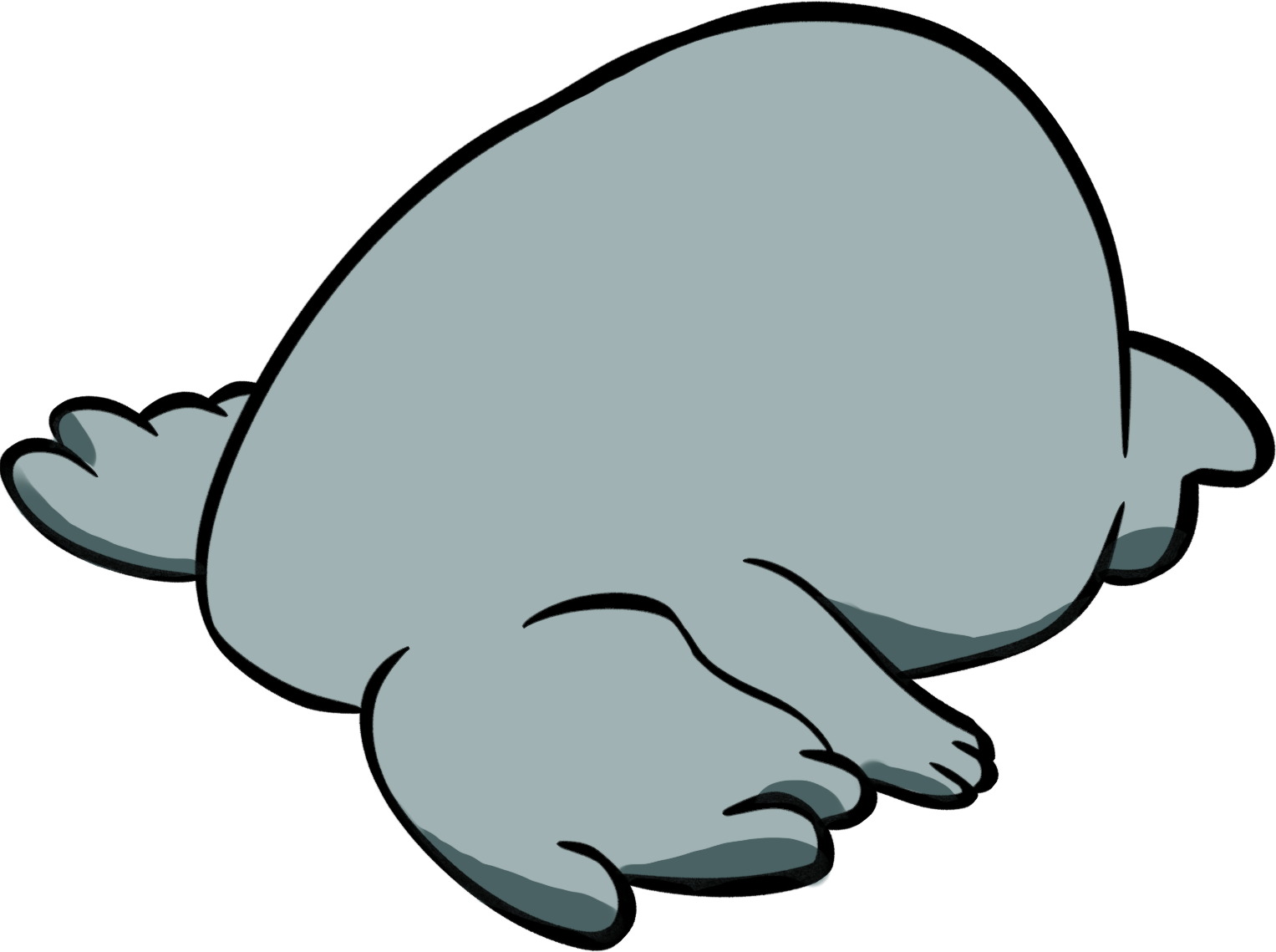 W
V
V
W
Z
X
Y
Y
X
Z
X
Y
Z
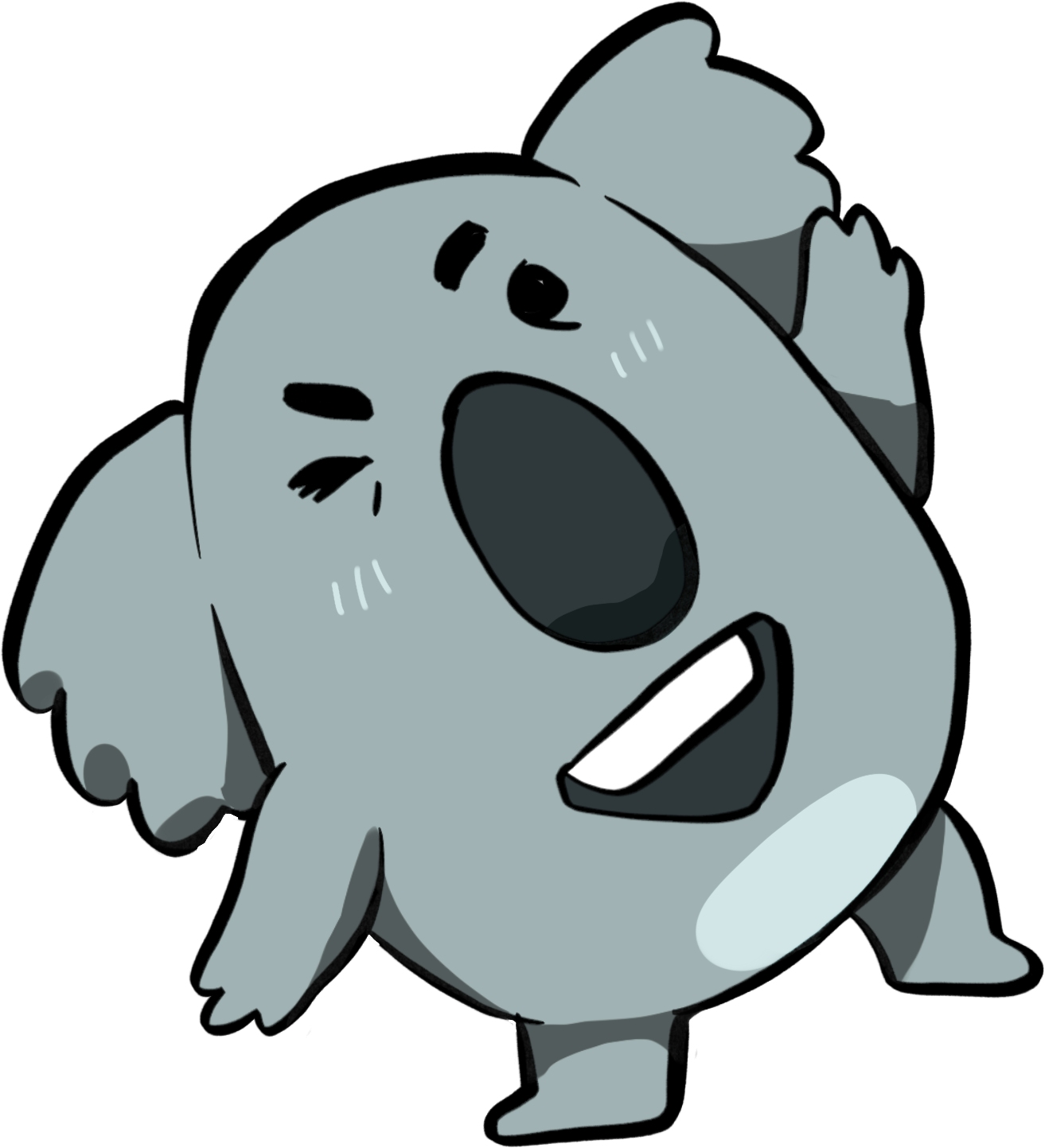 GOOD JOB!
FINISH!
TRY AGAIN